Портфолио учителя математики
Марченко 
Татьяны Григорьевны
Марченко Т.Г. МОУ СОШ №10
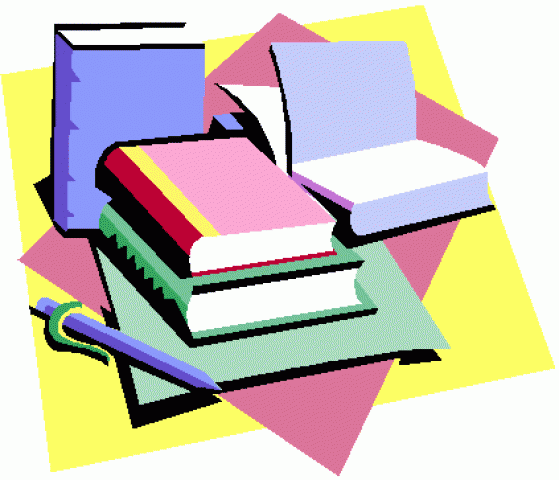 Содержание:
1. Общие сведения об учителе
2. Результаты педагогической деятельности
качество знаний по математике
результаты итоговой аттестации в форме ЕГЭ
олимпиады, конкурсы.
наличие медалистов.
3. Научно – методическая деятельность
курсовая подготовка
образовательные программы и УМК
образовательные технологии
обобщение и распространение опыта
4.Участие в профессиональных конкурсах
5. Внеклассная работа по предмету
6.  Работа классного руководителя
Марченко Т.Г. МОУ СОШ №10
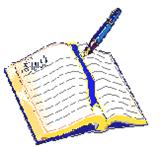 Общие сведения
Образование:высшее, 
   Адыгейский государственный педагогический институт 1981г.
Специальность:учитель математики и физики
Стаж работы: 29 лет
Первая квалификационная категория
Награждена грамотами управления образования
Марченко Т.Г. МОУ СОШ №10
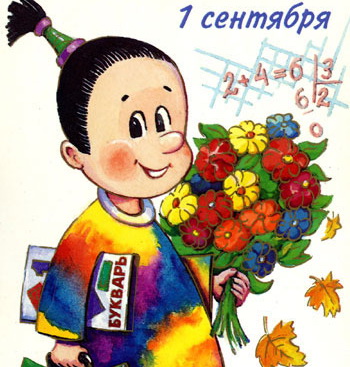 Педагогическое кредо:
«Быть рядом с учеником, вместе с учеником, впереди ученика»
Меняются времена, но не меняются задачи учителя: • дать учащимся прочные и глубокие знания по предмету; • содействовать творческому развитию каждого ученика; • вызвать у ребенка интерес к знаниям; • воспитывать у детей самостоятельность, 
любознательность, честность, личную 
инициативу, веру в себя; • стать им другом, раскрыть богатство их душ.
Марченко Т.Г. МОУ СОШ №10
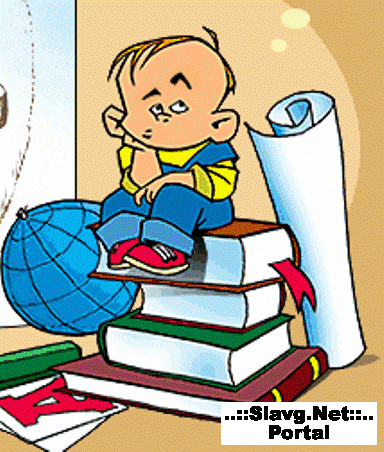 Раздел 2
Результаты педагогической деятельности
Марченко Т.Г. МОУ СОШ №10
Сравнительные данные результатов ЕГЭ
Марченко Т.Г. МОУ СОШ №10
Позитивная динамика качества
 знаний учащихся
Марченко Т.Г. МОУ СОШ №10
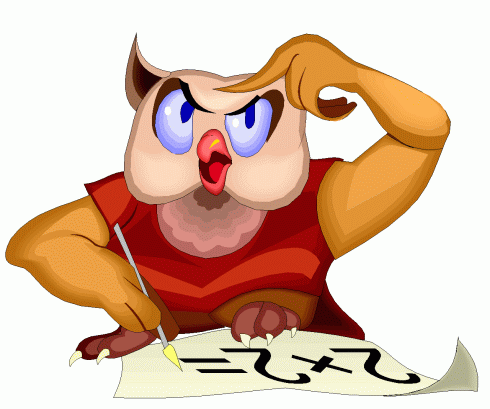 Список победителей олимпиад
Марченко Т.Г. МОУ СОШ №10
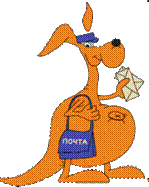 Международный
конкурс – игра  «Кенгуру»
Марченко Т.Г. МОУ СОШ №10
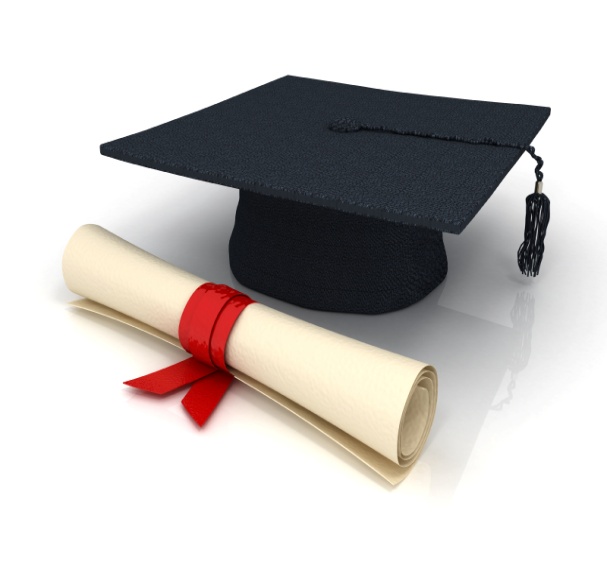 Ученики – медалисты 
школы
Марченко Т.Г. МОУ СОШ №10
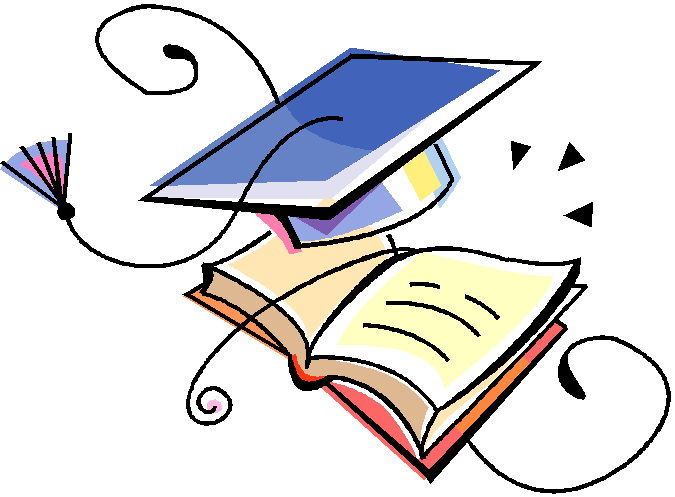 Раздел 3
Научно – методическая
деятельность
Учитель живет до тех пор, пока учится;
как только он перестает учиться, в нем умирает учитель.К.Д. Ушинский
Марченко Т.Г. МОУ СОШ №10
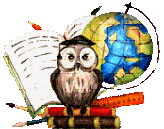 Повышение
 квалификации
Апрель 2008г.  курсы ККИППО по теме: «Избранные вопросы
 методики преподавания математики»,
удостоверение №4590 от 03.04.2008г.

Декабрь 2008г. курсы ККИППО по теме:  «Методические
 особенности подготовки учащихся к единому 
государственному экзамену на основе результатов ЕГЭ 2008 года»,
 сертификат №1457 от 08.12.2008г.
Апрель 2009г. прослушала мастер-классы для учителей математики в рамках фестиваля «Дни науки»
Марченко Т.Г. МОУ СОШ №10
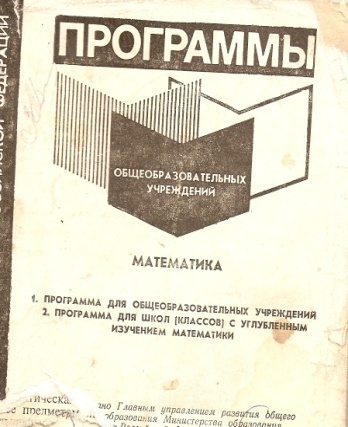 Учебно-методические комплекты
Математика 5-6 Н.Я. Виленкин;

Алгебра для общеобразовательных классов 7-9  Ю.Н.Макарычев;

Геометрия 7-9 Л.С.Атанасян, В.Ф.Бутузов

Геометрия 10-11 Л.С.Атанасян, В.Ф.Бутузов

Алгебра и начала анализа 10-11 Ш.А.Алимов
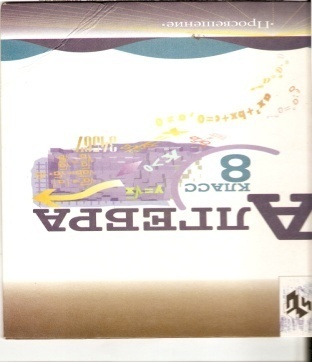 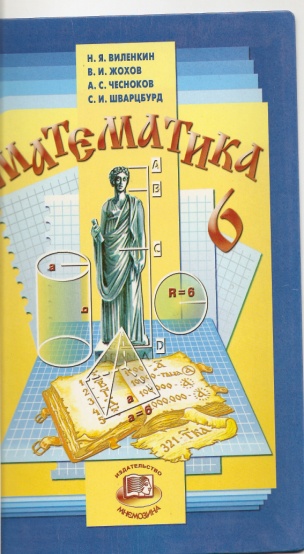 Марченко Т.Г. МОУ СОШ №10
Использование в образовательном процессе современных образовательных технологий
Марченко Т.Г. МОУ СОШ №10
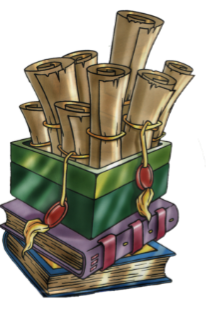 Обобщение и распространение собственного опыта
Выступление на городском методическом объединении учителей математики на тему: «Подготовка учащихся к государственной итоговой аттестации и ЕГЭ». Ноябрь 2009г
Публикация в материалах конференции «Актуальные вопросы управления качеством образования в процессе подготовки к итоговой аттестации по дисциплинам естественно-научного цикла». Ноябрь 2009г.
Участие во всероссийской научно-практической конференции «Технология продуктивного образования как основа профессионально-личностного самоопределения учащихся»
Публикация в материалах конференции  Челябинского педагогического университета «Информационные и коммуникационные технологии- основной фактор реализации системы менеджмента качества образовательного учреждения на основе стандарта ISO»
Марченко Т.Г. МОУ СОШ №10
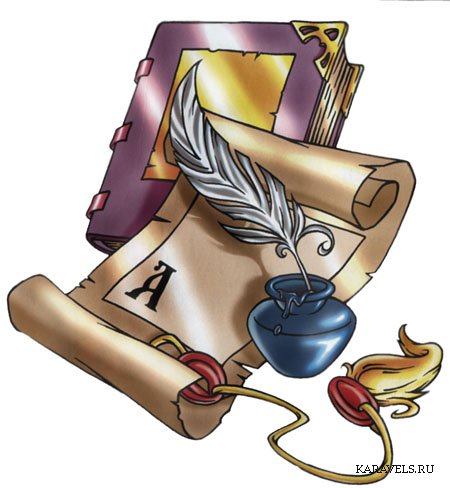 Участие в профессиональных конкурсах
Финалист Всероссийского конкурса профессионального мастерства педагогов "Мой лучший урок", посвященного «Году Учителя» в России.

Участник  «Второго открытого  профессионального  конкурса педагогов «Мультимедиа урок в современной школе».  Образовательный портал «Мой университет»,  факультет «Реформа образования».

Участник конкурса «Мастерская учителя» на сайте завуч.инфо.
Марченко Т.Г. МОУ СОШ №10
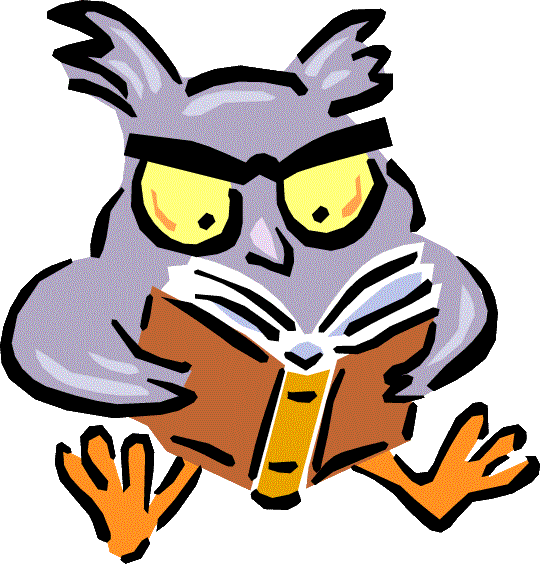 Внеклассная работа по предмету
Предмет математики столь серьезен, что не следует упускать ни одной возможности сделать его более занимательным.
 (Б. Паскаль)
Работа с одаренными детьми
Недели математики
Олимпиады
Конкурсы
Марченко Т.Г. МОУ СОШ №10
Работа классного руководителя
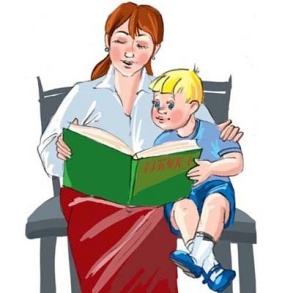 Классный руководитель 6 класса.
Участие в городском семинаре по духовно-нравственному воспитанию. Открытый классный час с элементами обратной связи «Берегите матерей». Ноябрь 2009г.
Марченко Т.Г. МОУ СОШ №10